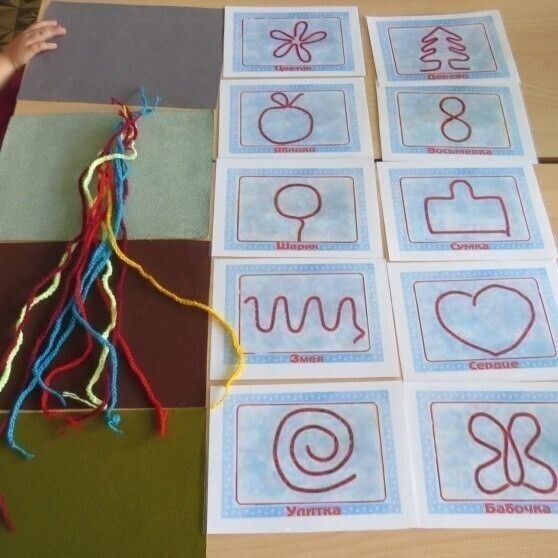 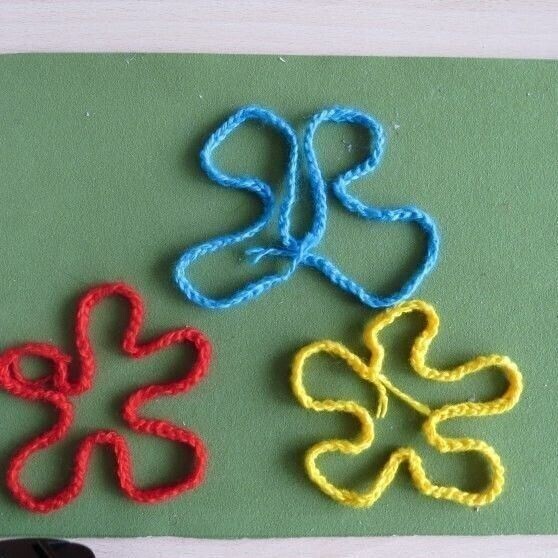 моторикацветформа
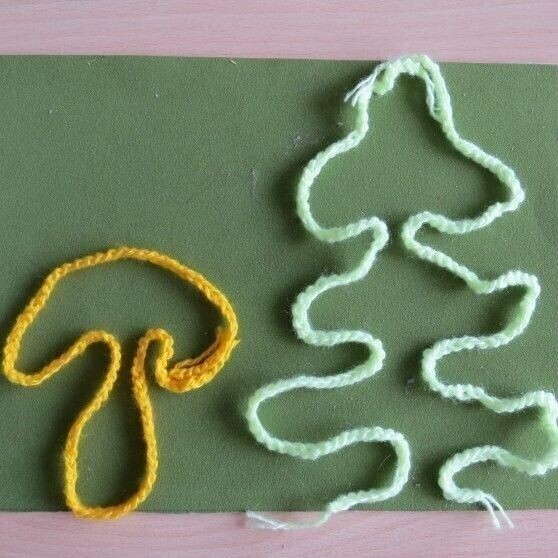 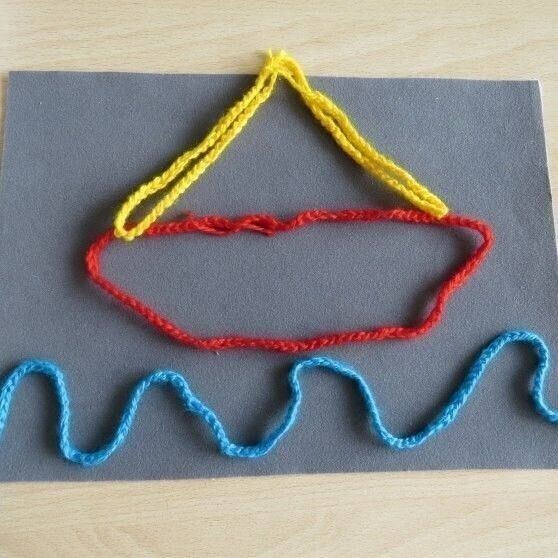 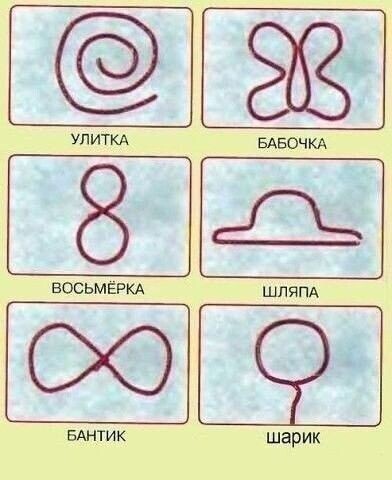 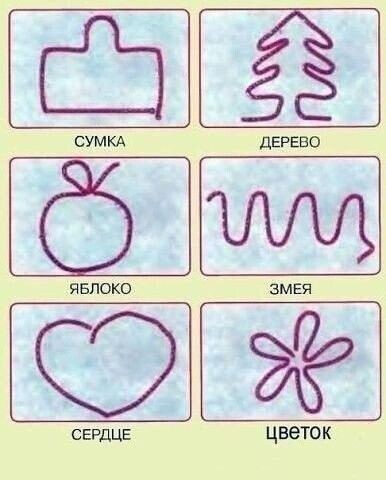